How to be
short, precise and nice

Vaido Mikheim
Tartu Science Park
WHY me?
I believe you all have something to say which is worth being heard.

And understood.
Present your 
thesis in
15 minutes
Introduce
article/paper/topic 
in
5 minutes
Make yourself 
convincing in
30 seconds
Describe yourself 
in
three words
WHY me?
Tartu Science Park startup advisor since 2010

Event moderator & speaker since 2012

Mentor for startups & student teams since 2015

Guest lecturer here and there since 2016

sTARTUp Day Pitching Stage manager 2018-2021
WHY You?
Because You have to?

Because You want to?

Because You need to?
An elevator pitch, elevator speech, or elevator statement is a short description of an idea, product or company that explains the concept in a way such that any listener can understand it in a short period of time.

https://en.wikipedia.org/wiki/Elevator_pitch
An elevator pitch is a short description of an idea explained in a way so that anyone can understand it quickly.
Why do we talk?

have to 
want to 
need to

In general, we want to be understood
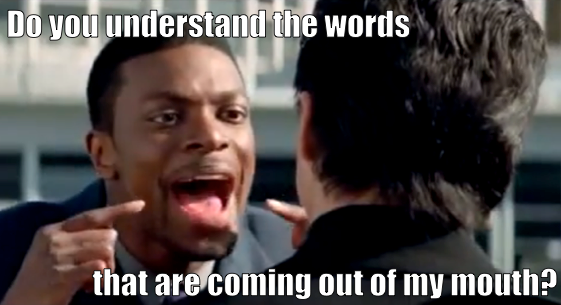 Questions?
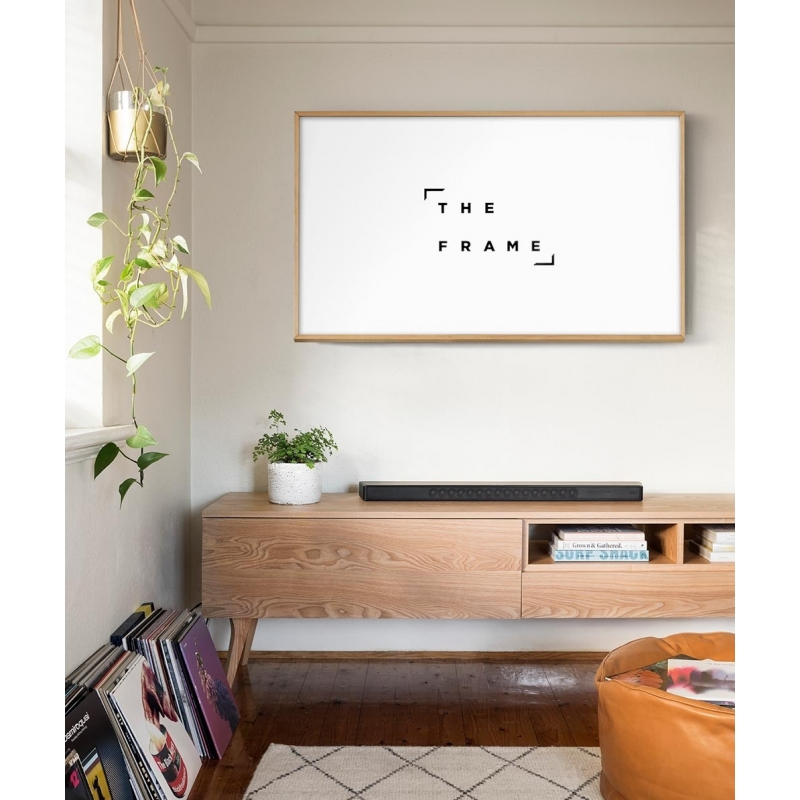 WHO are we talking to? 
WHY are we talking?
WHAT should we say?
The Open-3-Close Model
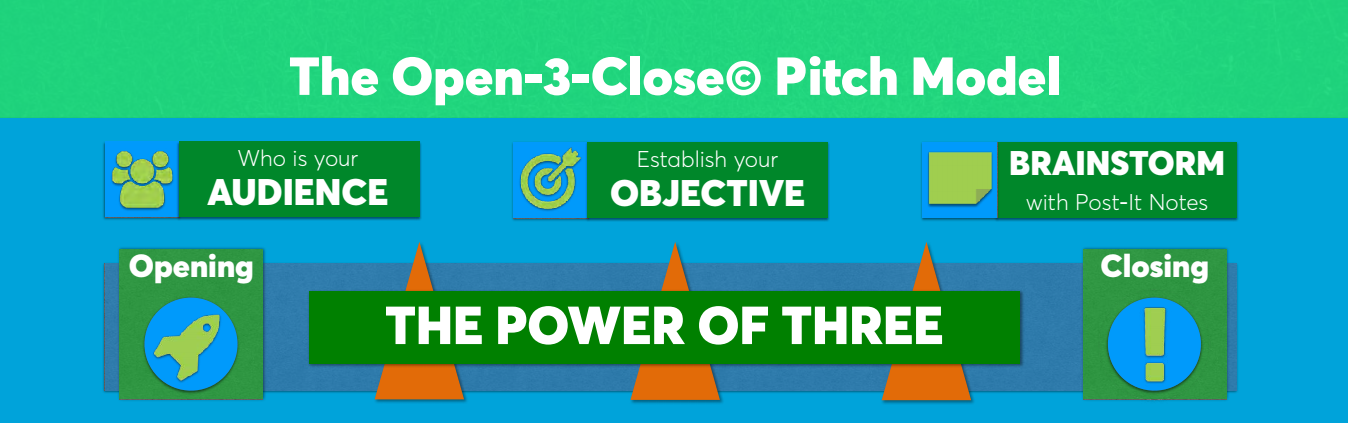 Best3minutes.com / David Beckett
Audience


How many?

What kind? 

What do they care about?
Audience

How many – can you talk with them all?

What kind – pragmatic, conservative, doers, innovative?

What do they care about – money focused, environmental, social?

What might be their biggest objection?
Objective
 
WHY 
DO
YOU
CARE?
Objective

What do you want them to do?

Action.
CALL TO ACTION

What do you want?

How can I help You?
1 
Takeaway

What is the one thing You want me to remember?
Questions?
OBSTACLES
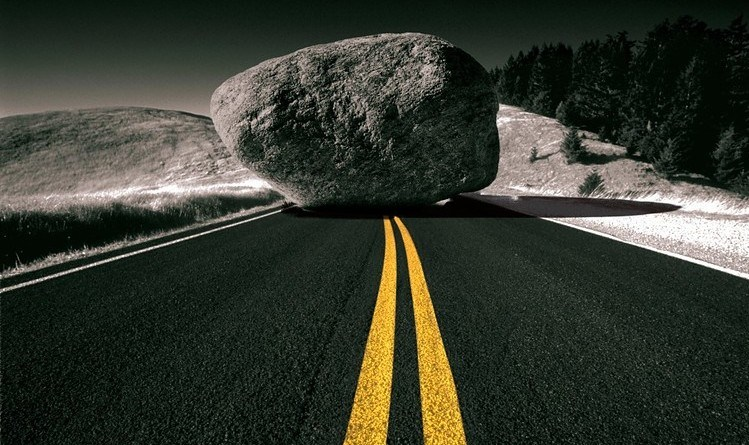 What you can’t control:

Time 
Audience 
Environment
Time

At what time you will talk

How much time you have

Attention span

Q&A time
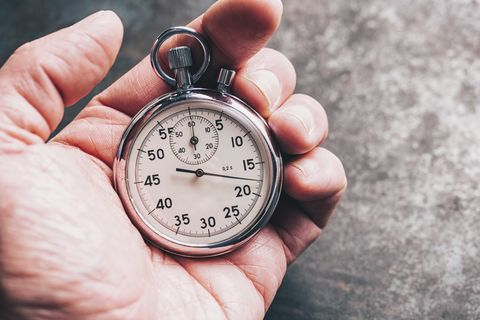 Environment

What and where is the venue

What’s the setup of the venue

Equipment

Variables*
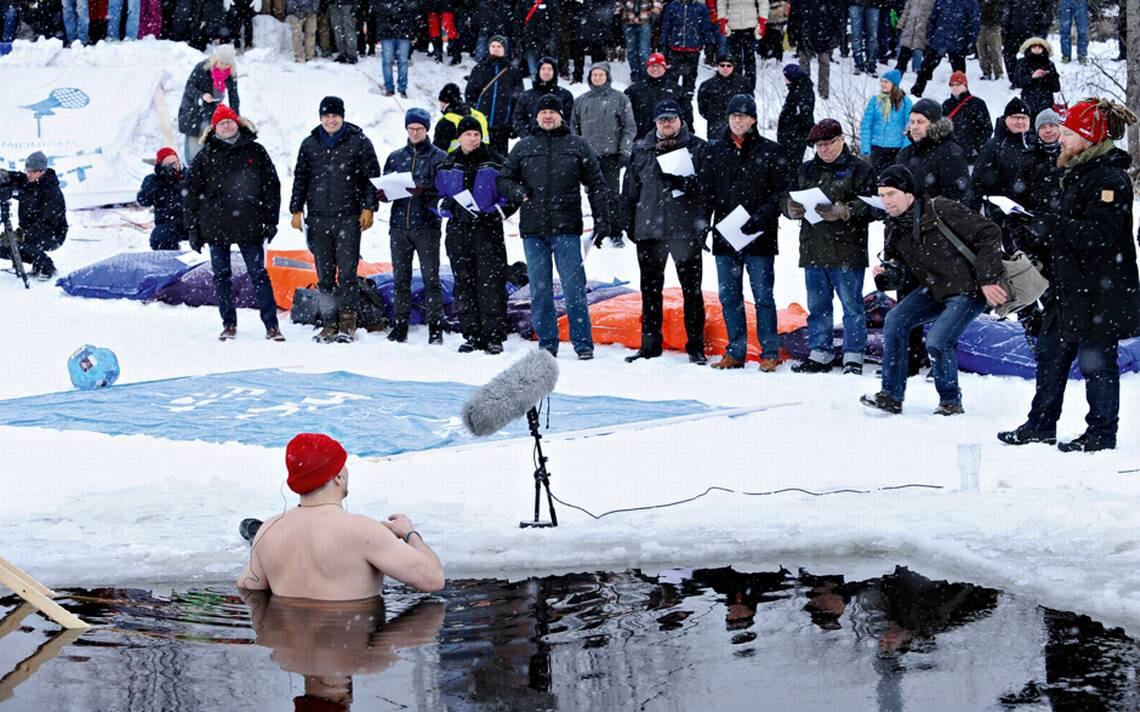 What you can control:

Yourself
Time 
Slides 
Q&A
STORYTELLING
What You do
first when creating
a presentation?
What is the 
First Thing 
You do
When creating
a Story?
SOLUTION
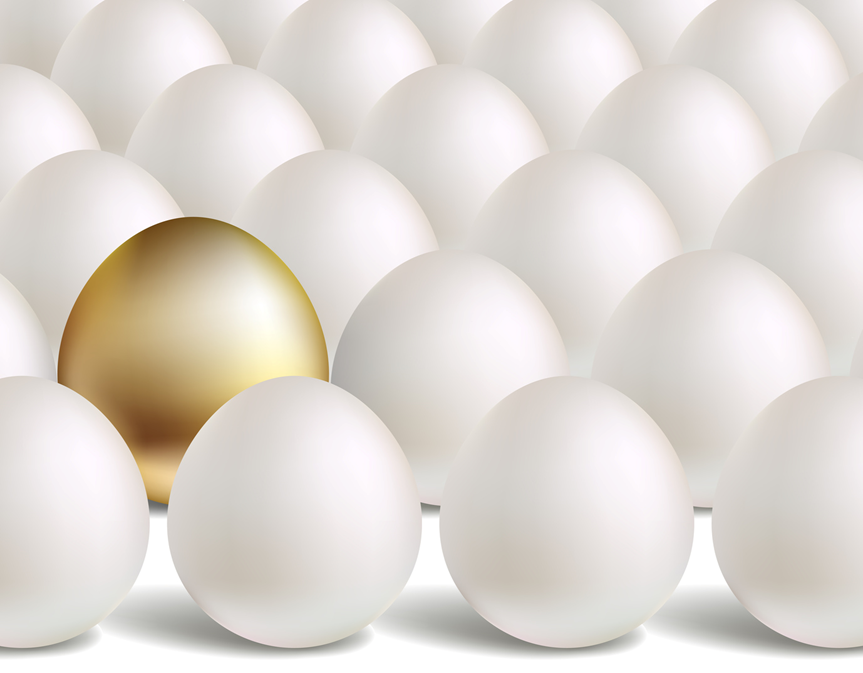 What is the problem you solve?
What is the human result?
Lost time?
More cost?
Irritation?
Bad reputation?
CREATE
RELATABLE
CONNECTIONS
Questions?
Elephants
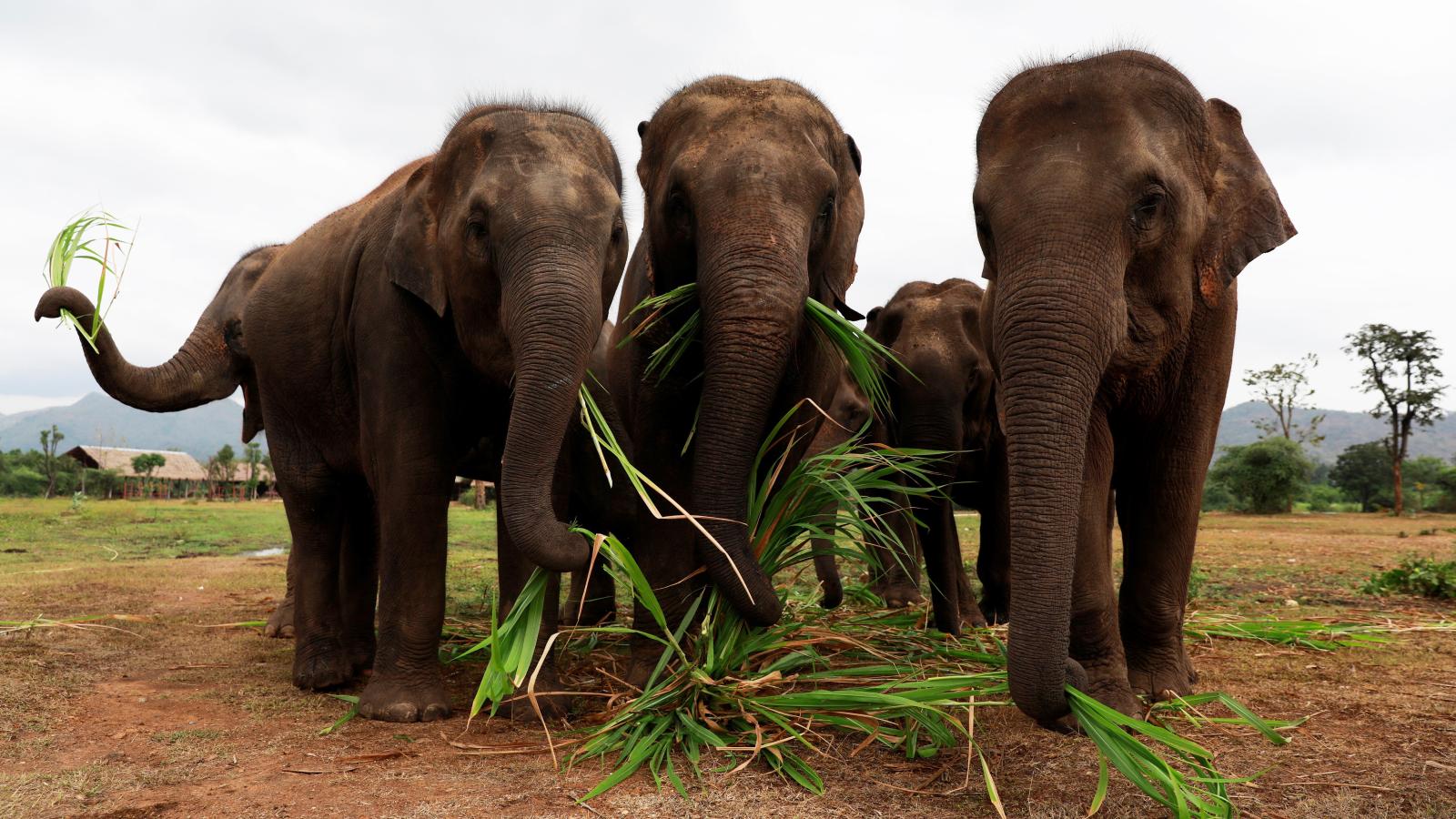 CREDIBILITY
aka
Why should I trust You?
First 20* seconds
buys attention

* Paul Hellman “You’ve got 8 seconds”
Is this person professional?

Do I need/want to know more?
Quantify
and/or
Validate 

The Problem
VALIDATE
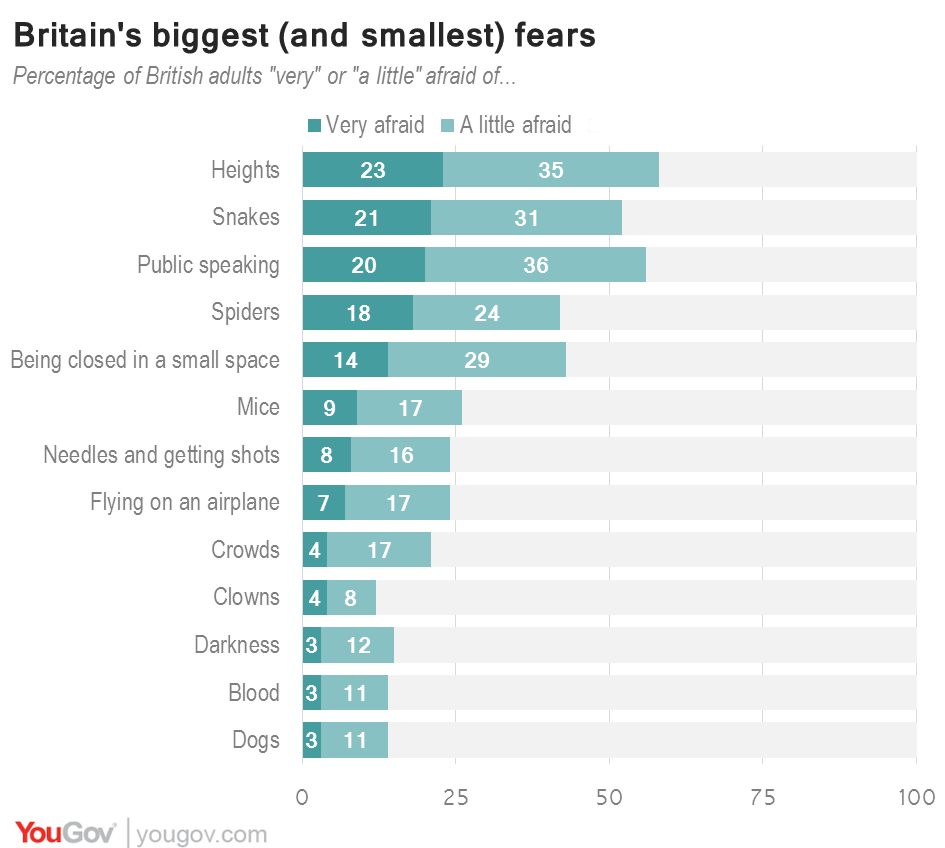 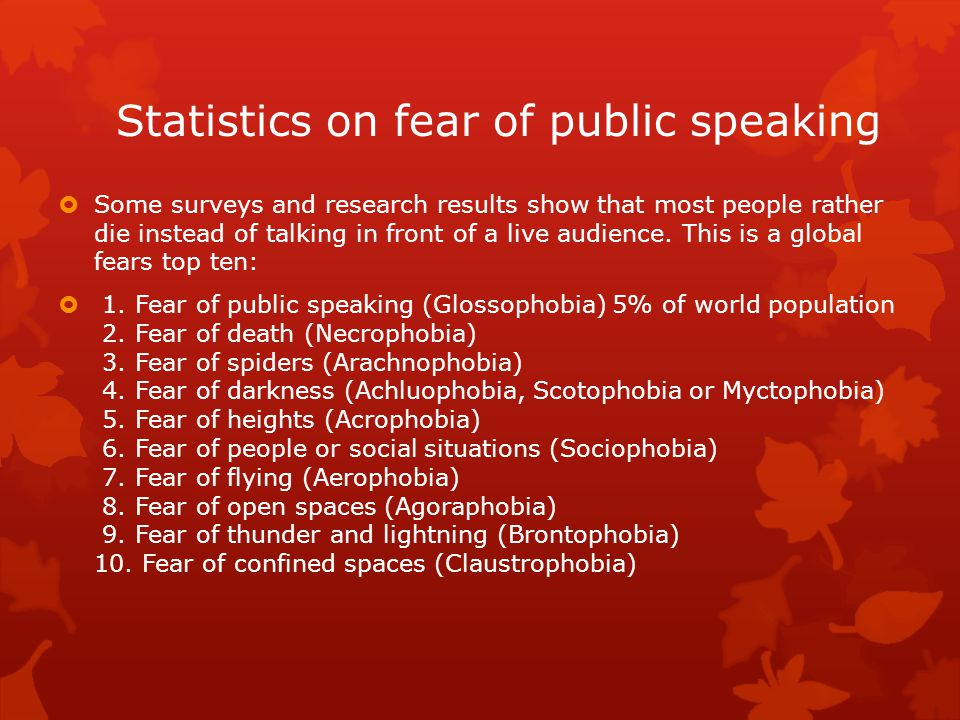 CREDIBILITY
aka
Make Me believe You can do it
Show* the roadmap
aka
How are You going to get There


* You can visualize it in my mind
CALL TO ACTION

What do you want?

What do you need?

How can I help You?
CALL TO ACTION

Money?
Advice?
Introductions?
Follow-up meeting?
LESS 
IS
MORE
LESS IS MORE

How many words per minute?

130-140 words
=
9 sentences
Don’t overspend
on
technicalities
Don’t. Overspend.
On.
Technicalities.
1 
Takeaway

What is the one thing You want me to remember?
SUMMARY

Human problem / solution

Call to Action 

Less is more

Why You
Questions?
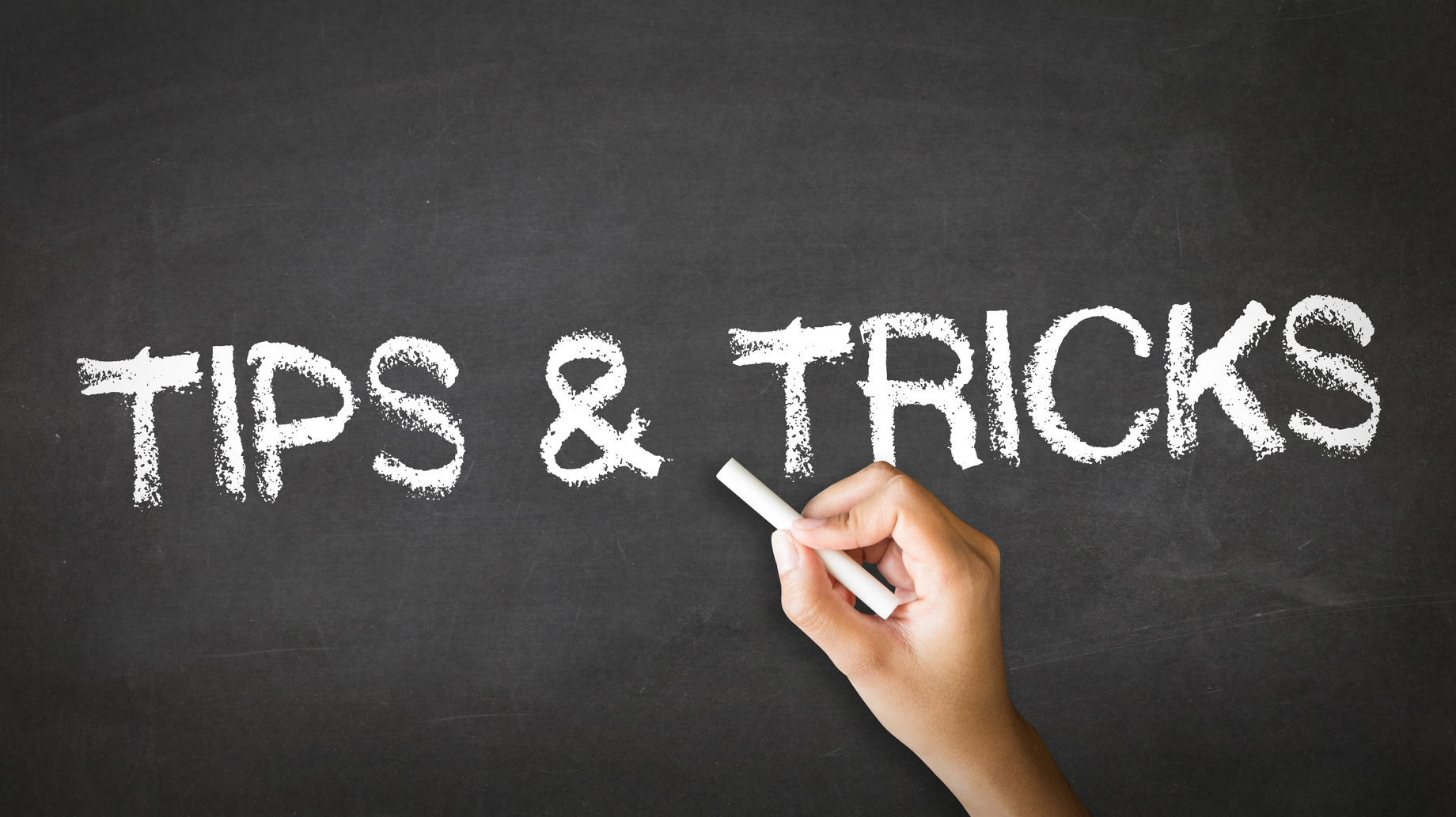 PRACTICE
PRACTICE
PRACTICE
PRACTICE
PRACTICE
SLOOOW
DOWN

really, slow down
BE ON TIME
LISTEN
the
FEEDBACK
FEEDBACK

Which ONE thing stood out?

Which ONE thing did you NOT understand?

One FRIENDLY piece of advice for improvement
DO YOUR HOMEWORK
Summarize

What you’ve seen is…
One sentence summary.

What we ask you to do is…
Remind the call to action

I believe this matters because…
Summarize


Thank You
=
I’m done, you can clap now
SLIDES
BAD SLIDE
This is a BAD slide. This is a BAD slide. This is a
BAD slide. This is a BAD slide. This is a BAD
slide. This is a BAD slide. This is a BAD slide. This
is a BAD slide. This is a BAD slide. This is a BAD
slide. This is a BAD slide. This is a BAD slide. This
is a BAD slide. This is a BAD slide. This is a BAD
slide. This is a BAD slide. This is a BAD slide. This
is a BAD slide. This is a BAD slide. This is a BAD
slide. This is a BAD slide. This is a BAD slide. This
is a BAD slide. This is a BAD slide. This is a BAD
slide. This is a BAD slide. This is a BAD slide.
BAD SLIDE
● This is a BAD slide.
● This is a BAD slide.
● This is a BAD slide.
● This is a BAD slide.
● This is a BAD slide.
● This is a BAD slide.
● This is a BAD slide.
● This is a BAD slide.
● This is a BAD slide.
BODY / FACE LANGUAGE
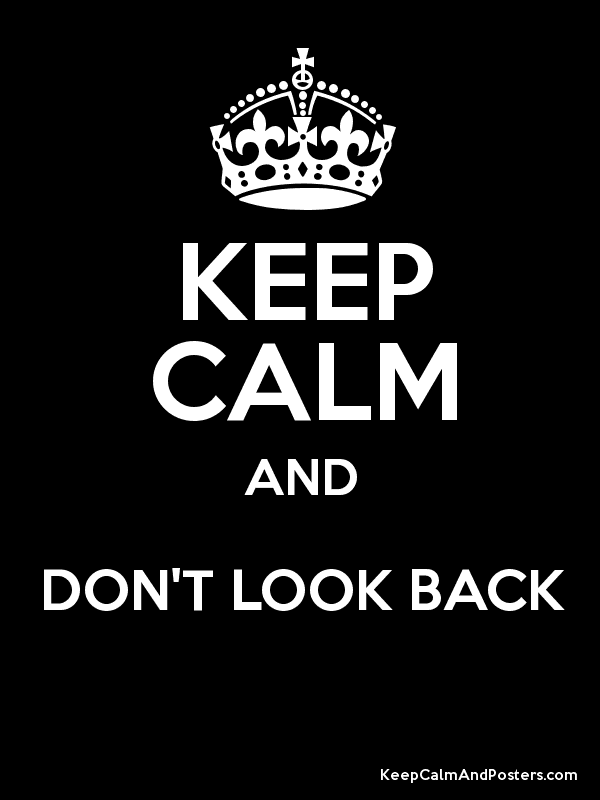 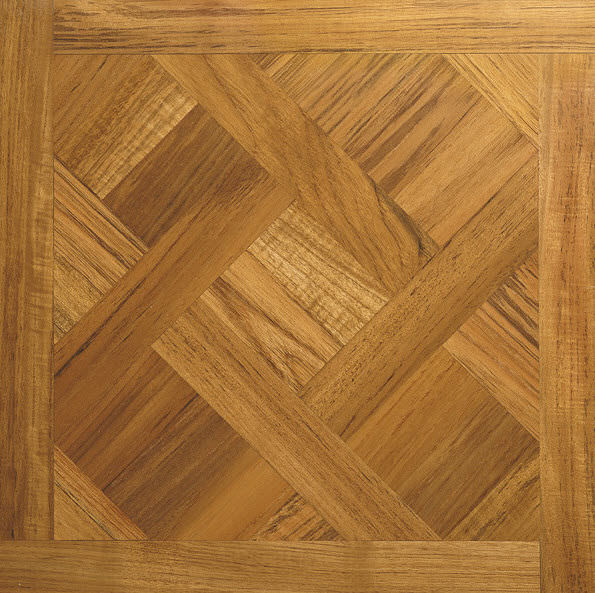 DONT LOOK AT THE FLOOR
Online age

Video on
=
Smiles & laughter
Gestures & nods
Facial expression
Online age

Camera position
=
Avoid looking down
Try to look at the camera
Online age

Background
=
What kind of message you want to deliver
Online age

Avoid backlight

Use clicker

Your voice is powerful tool
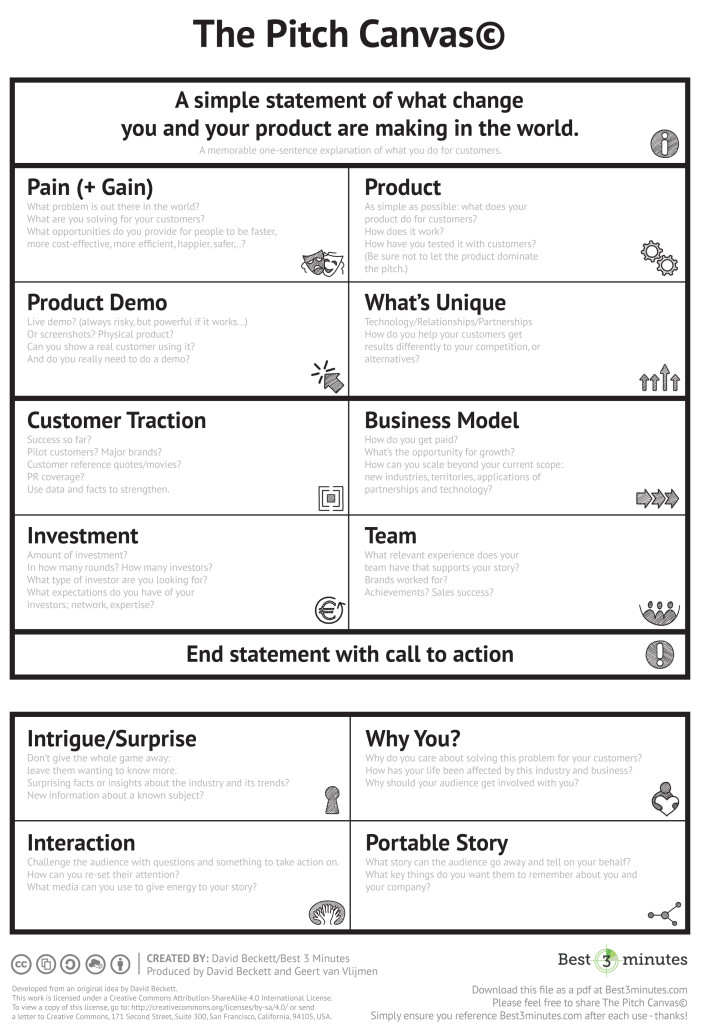 PITCH CANVAS

SLIDESHARE

TED TALKS

GOOGLE
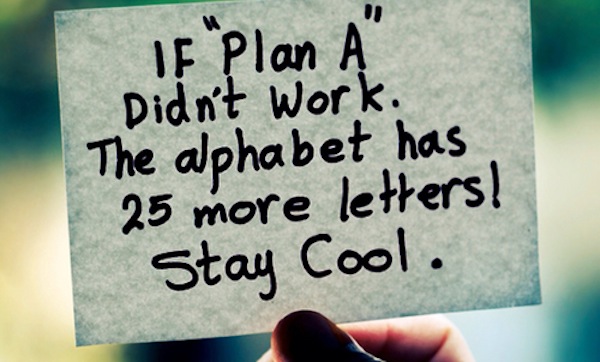 Questions?
THANK YOU

*bonus advice: get some sleep

vaido@sciencepark.ee